Retour sur un séjour d’étude
(novembre 2016 – juin 2017)
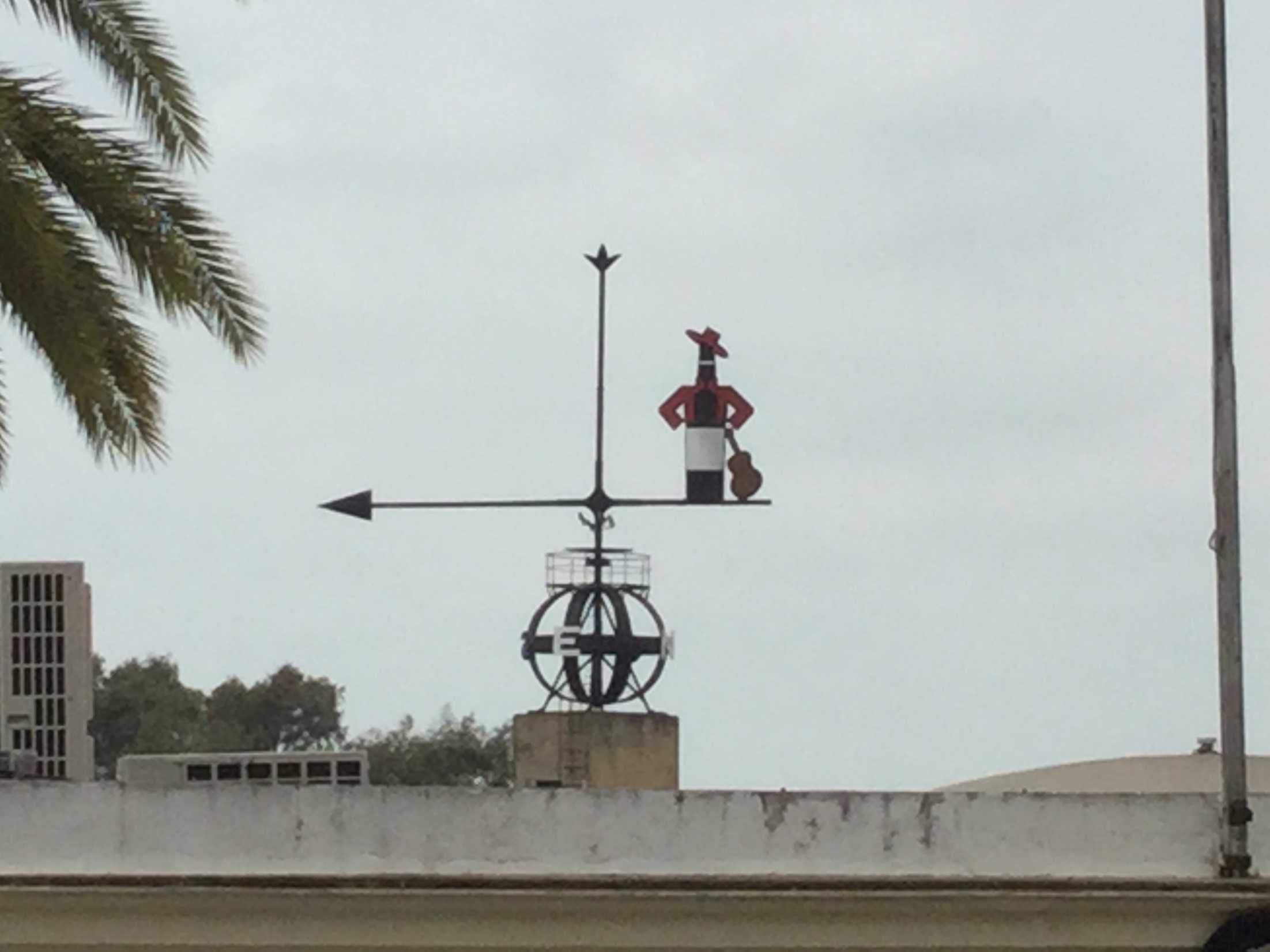 Cédric GOSSART
Département DEFI
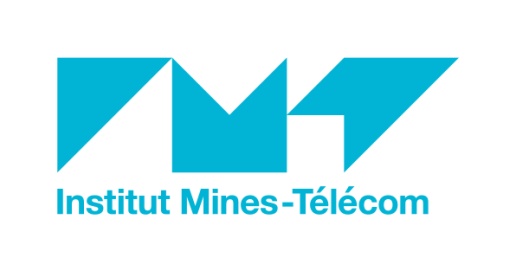 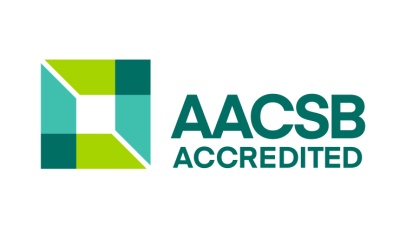 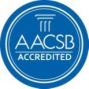 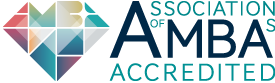 page 0
Télécom Ecole de Management
Plan de la présentation
Avant …

… Pendant …

… Après
1
Télécom École de Management
Pourquoi partir ?
page 2
Télécom Ecole de Management
[Speaker Notes: Source : NASA, sonde Cassini, http://www.liberation.fr/sciences/2017/04/23/une-photo-de-la-terre-et-22-plongeons-a-travers-les-anneaux-de-saturne_1564693]
1. Avant  …
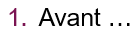 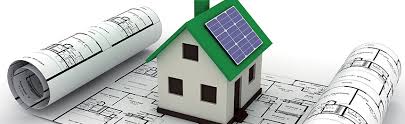 Avoir un projet…
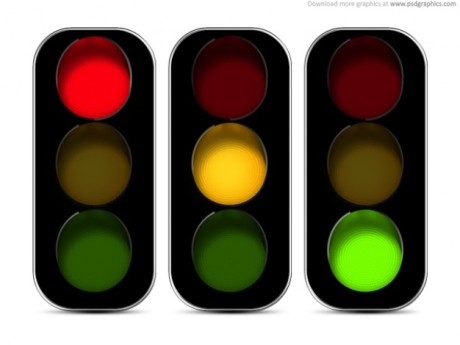 Obtenir les feux verts…
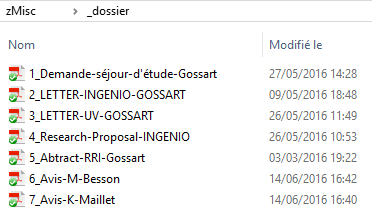 Préparer son dossier…
3
Télécom Ecole de Management
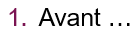 Où aller ?
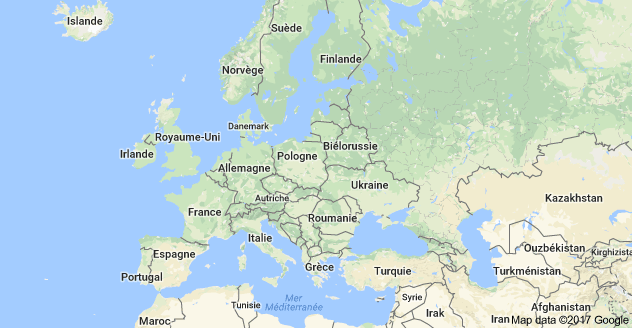 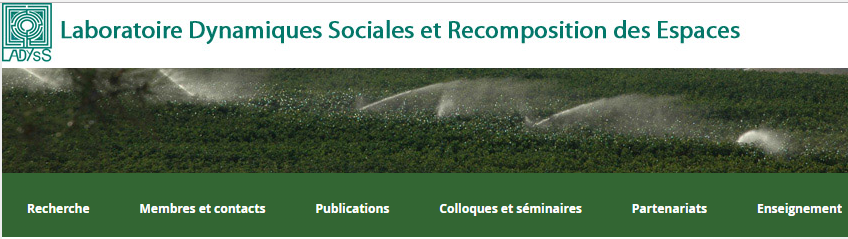 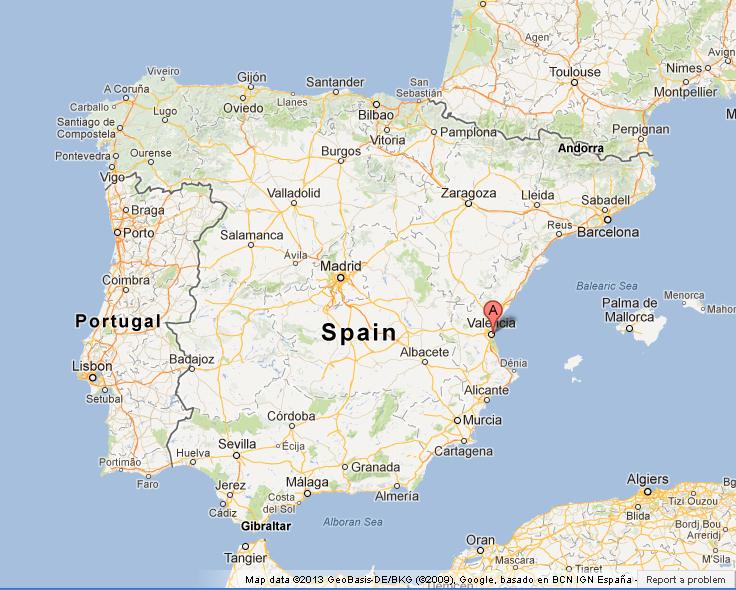 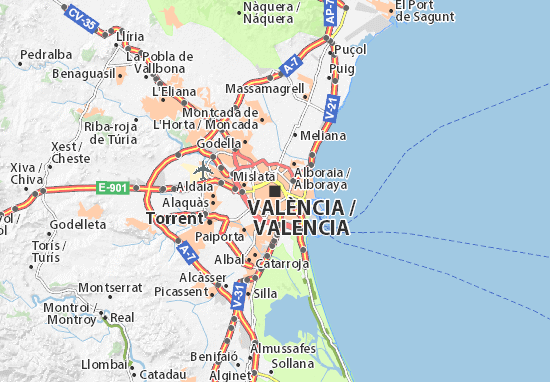 page 4
Télécom Ecole de Management
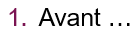 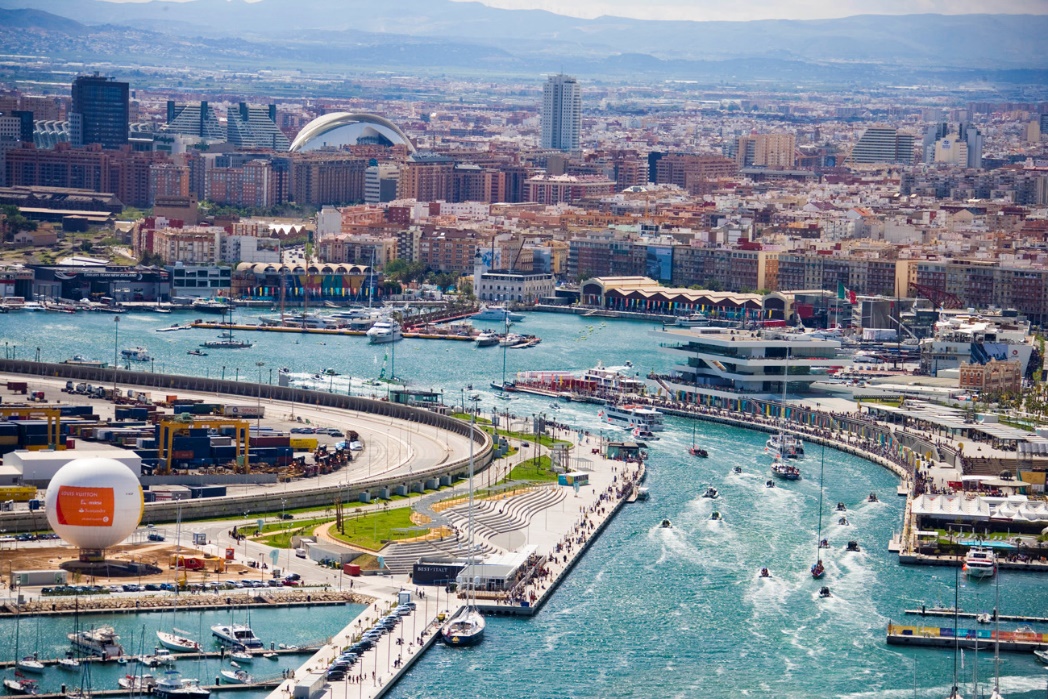 Trouver un toit…
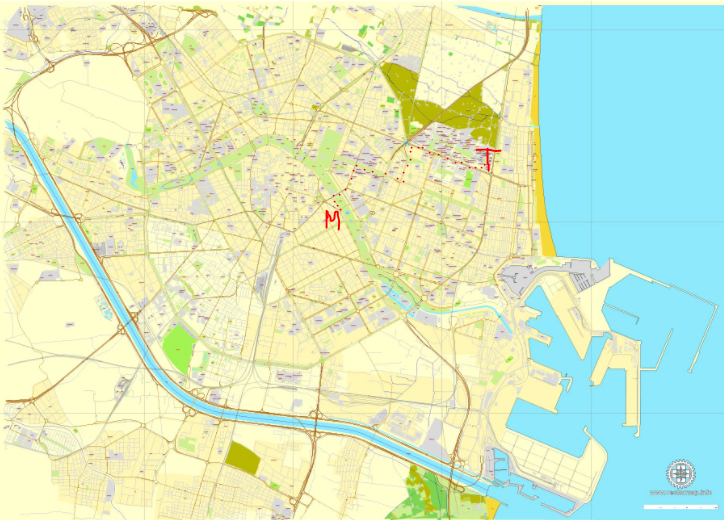 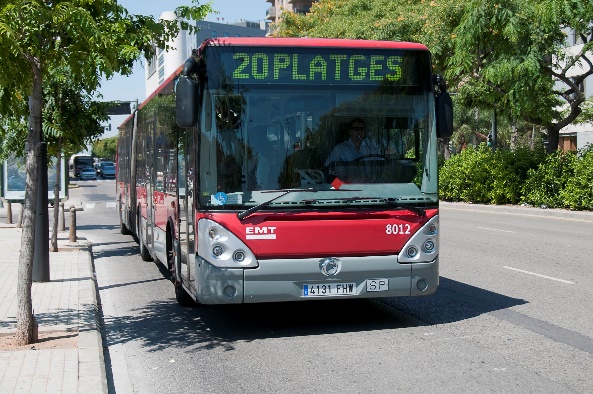 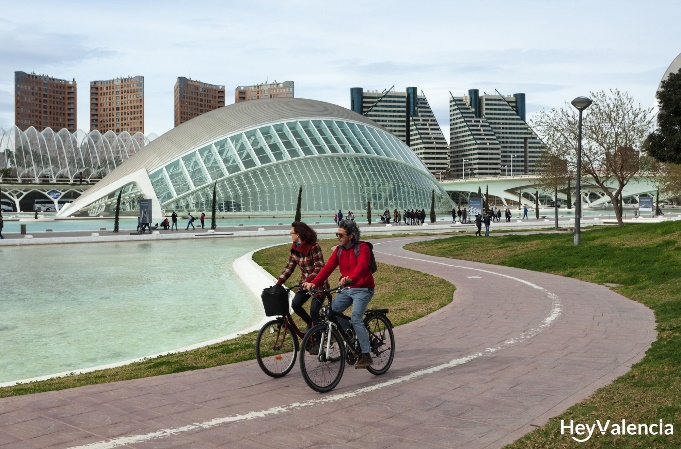 page 5
Télécom Ecole de Management
« El piso »…
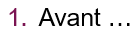 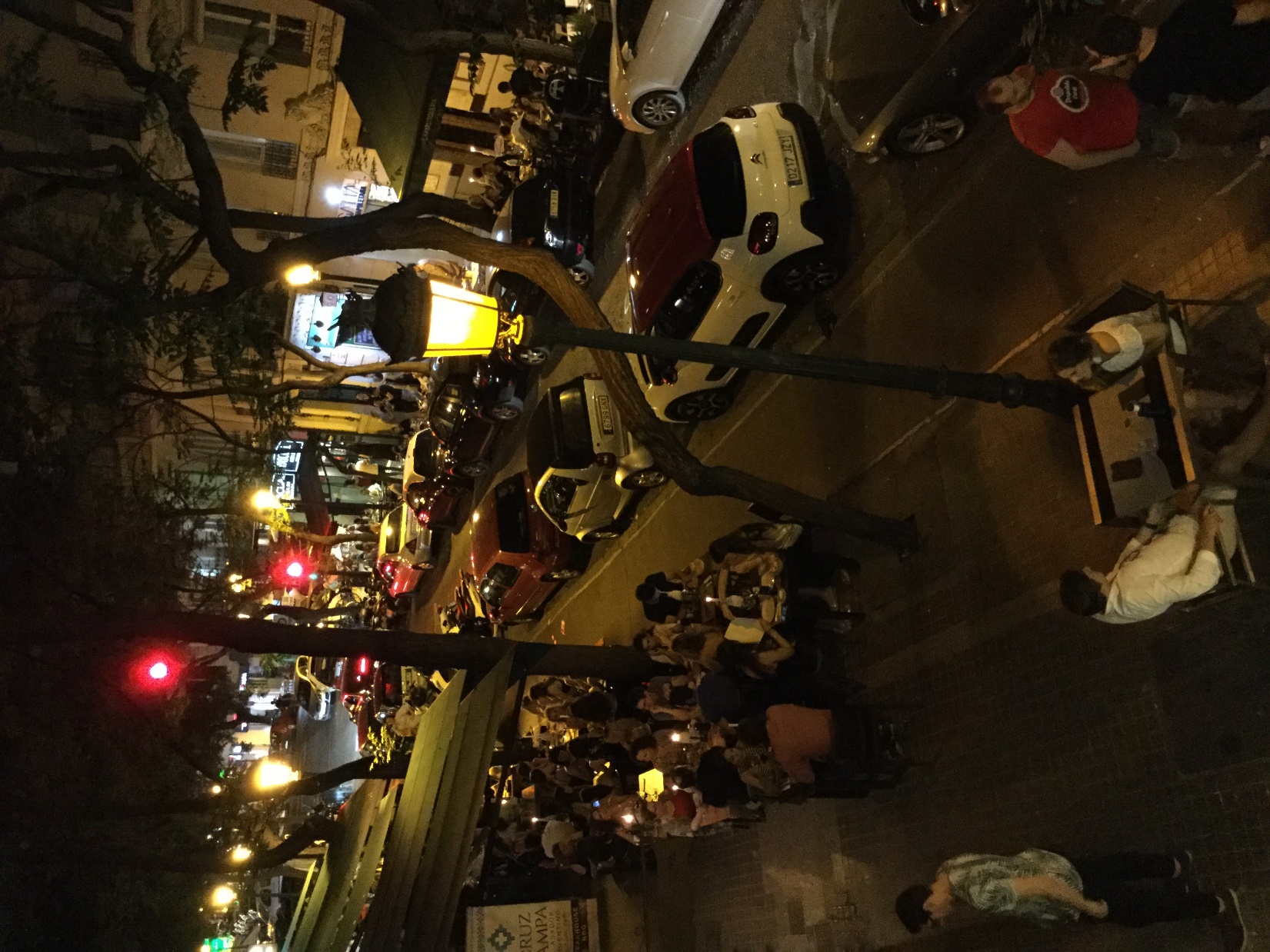 6
Télécom Ecole de Management
Bien profiter des précieux mois passés sur place…
page 7
Télécom Ecole de Management
[Speaker Notes: Source : NASA, sonde Cassini, http://www.liberation.fr/sciences/2017/04/23/une-photo-de-la-terre-et-22-plongeons-a-travers-les-anneaux-de-saturne_1564693]
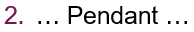 … du temps pour lire…
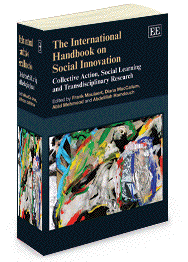 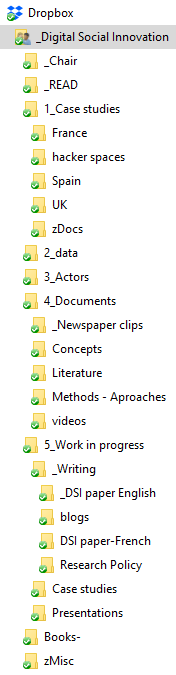 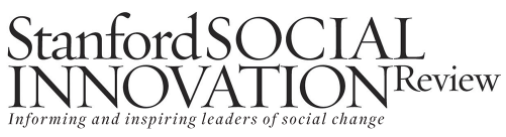 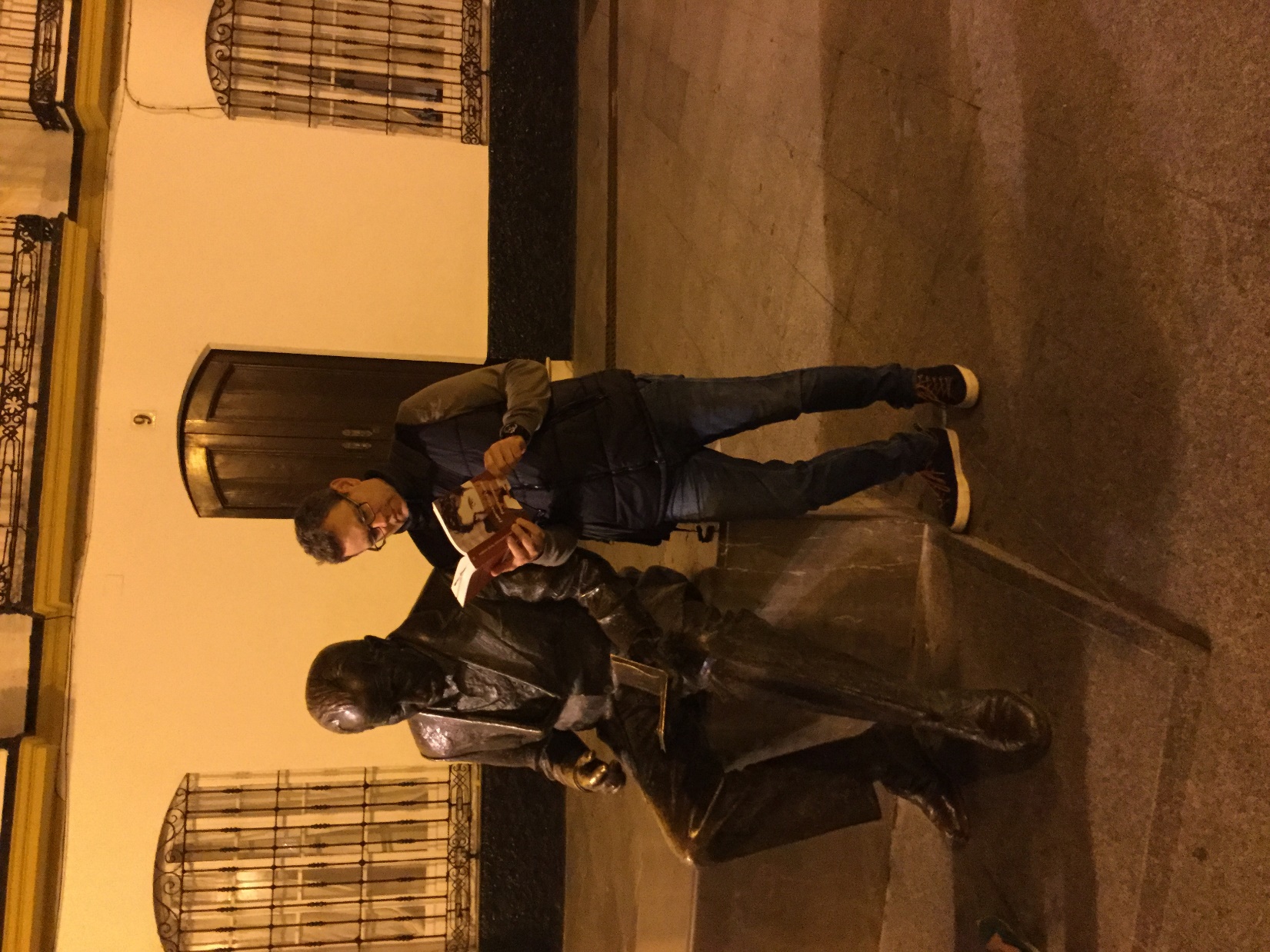 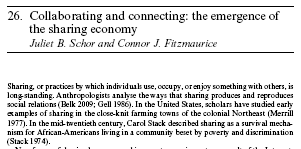 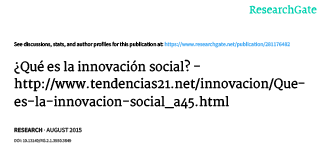 8
Télécom Ecole de Management
… pour poursuivre les activités en cours …
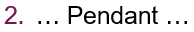 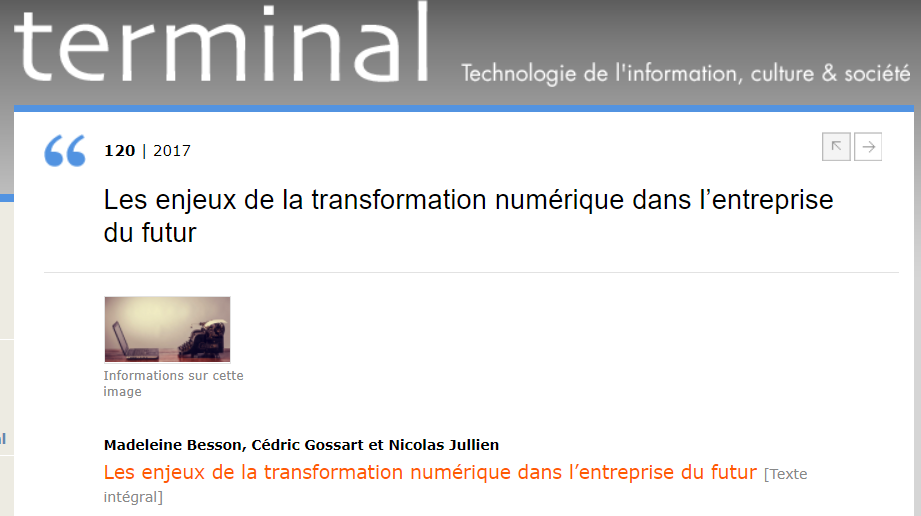 http://terminal.revues.org/1605
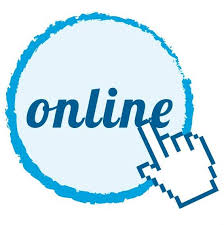 http://terminal.revues.org/930
9
Télécom Ecole de Management
… pour collecter des données sur les ISN en France et les analyser …
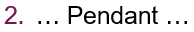 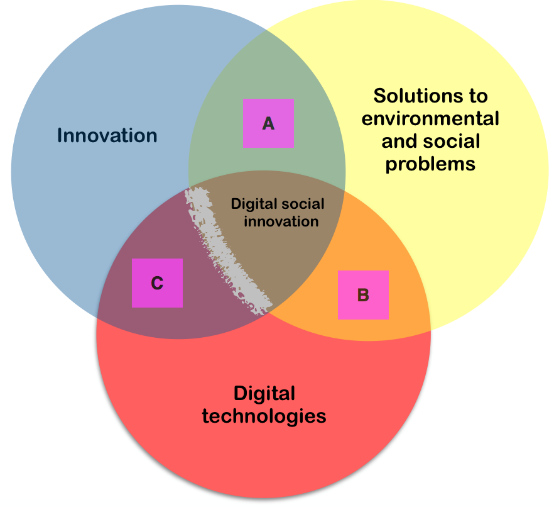 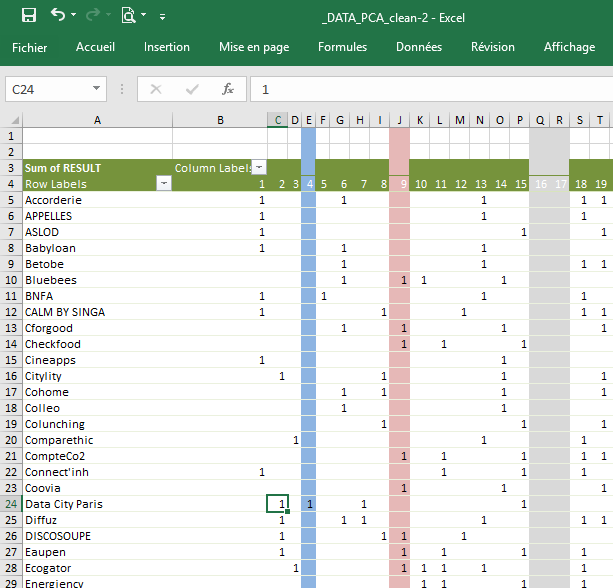 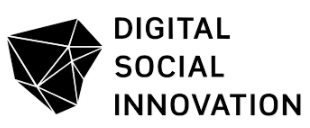 10
Télécom Ecole de Management
… et écrire sur le sujet …
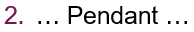 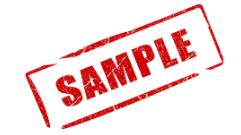 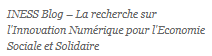 https://digitalsocinno.wp.imt.fr/
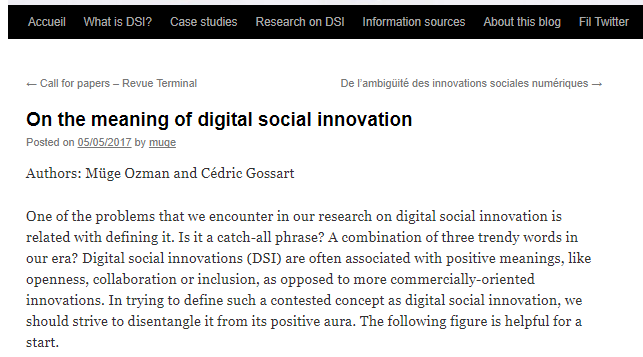 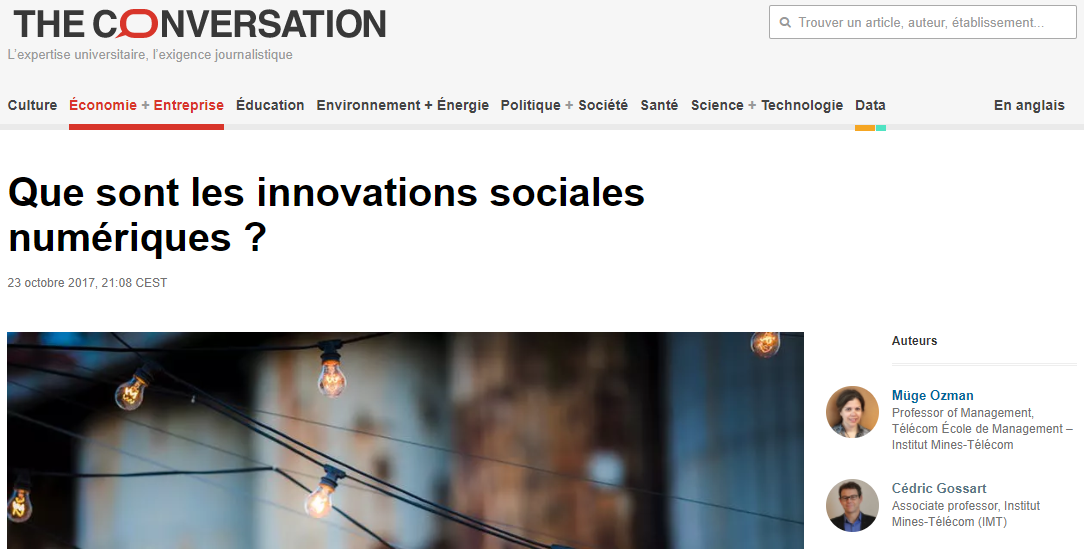 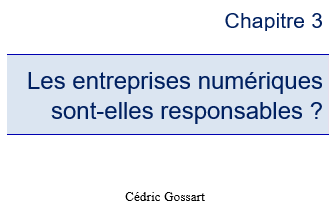 11
Télécom Ecole de Management
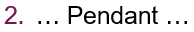 … apprendre de nouvelles méthodes de recherche …
http://innovacion-soci.webs.upv.es/
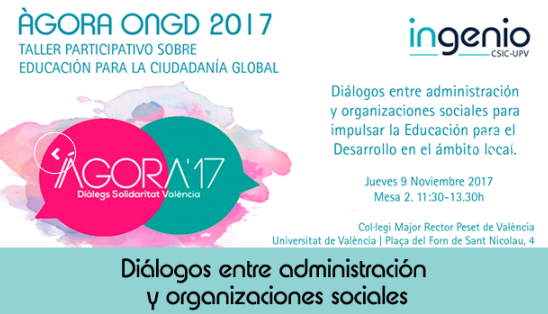 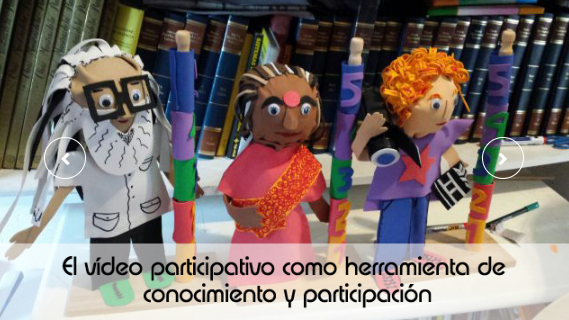 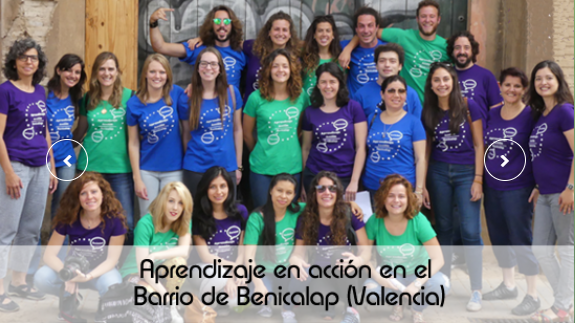 page 12
Télécom Ecole de Management
… investir des nouvelles thématiques …
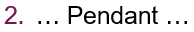 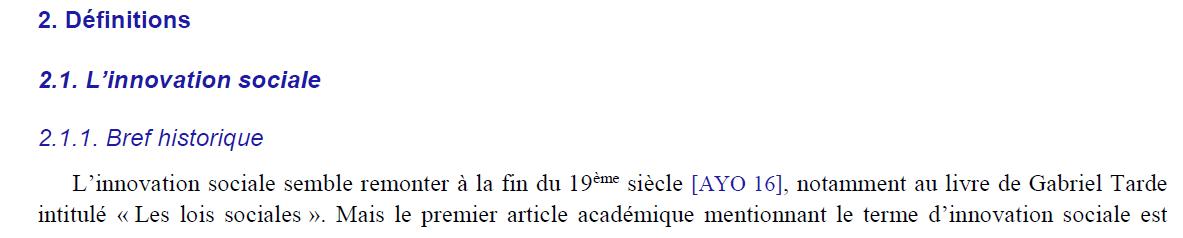 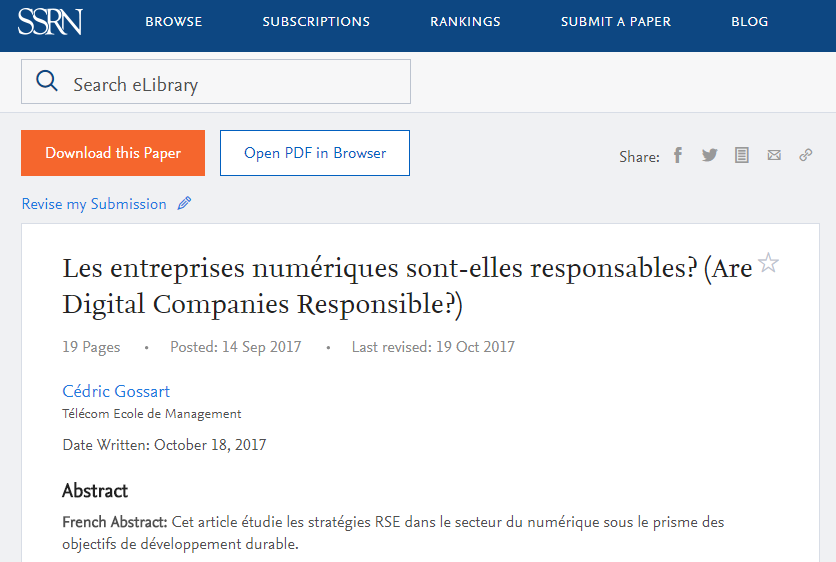 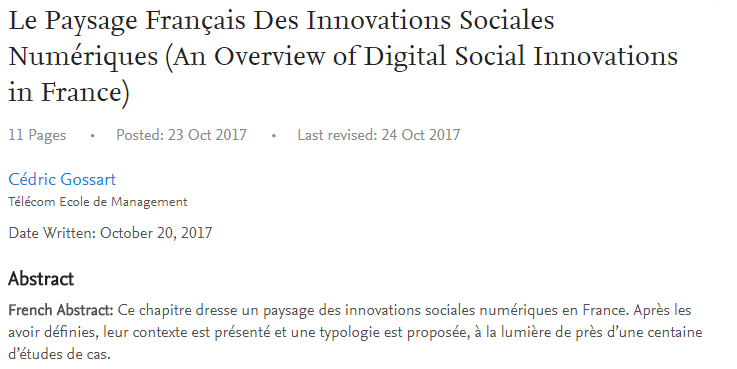 https://ssrn.com/abstract=3056352
https://ssrn.com/abstract=3022739
13
Télécom Ecole de Management
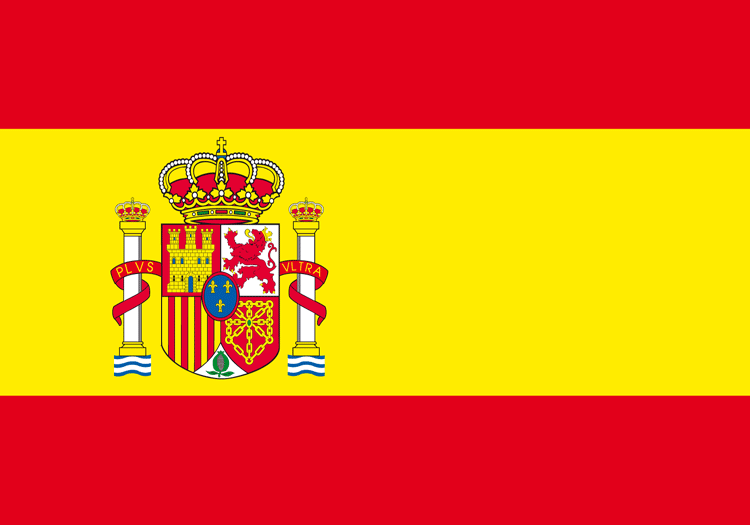 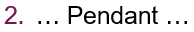 … s’adapter à la vie locale …
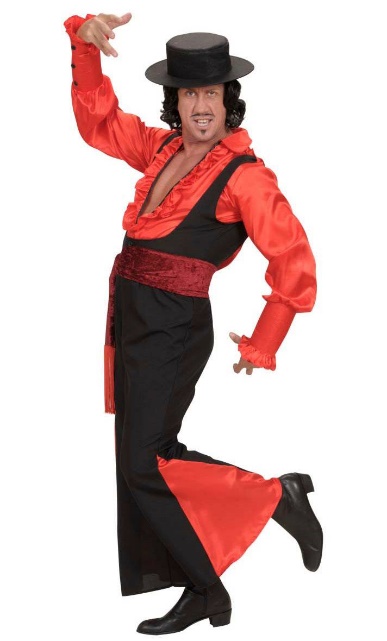 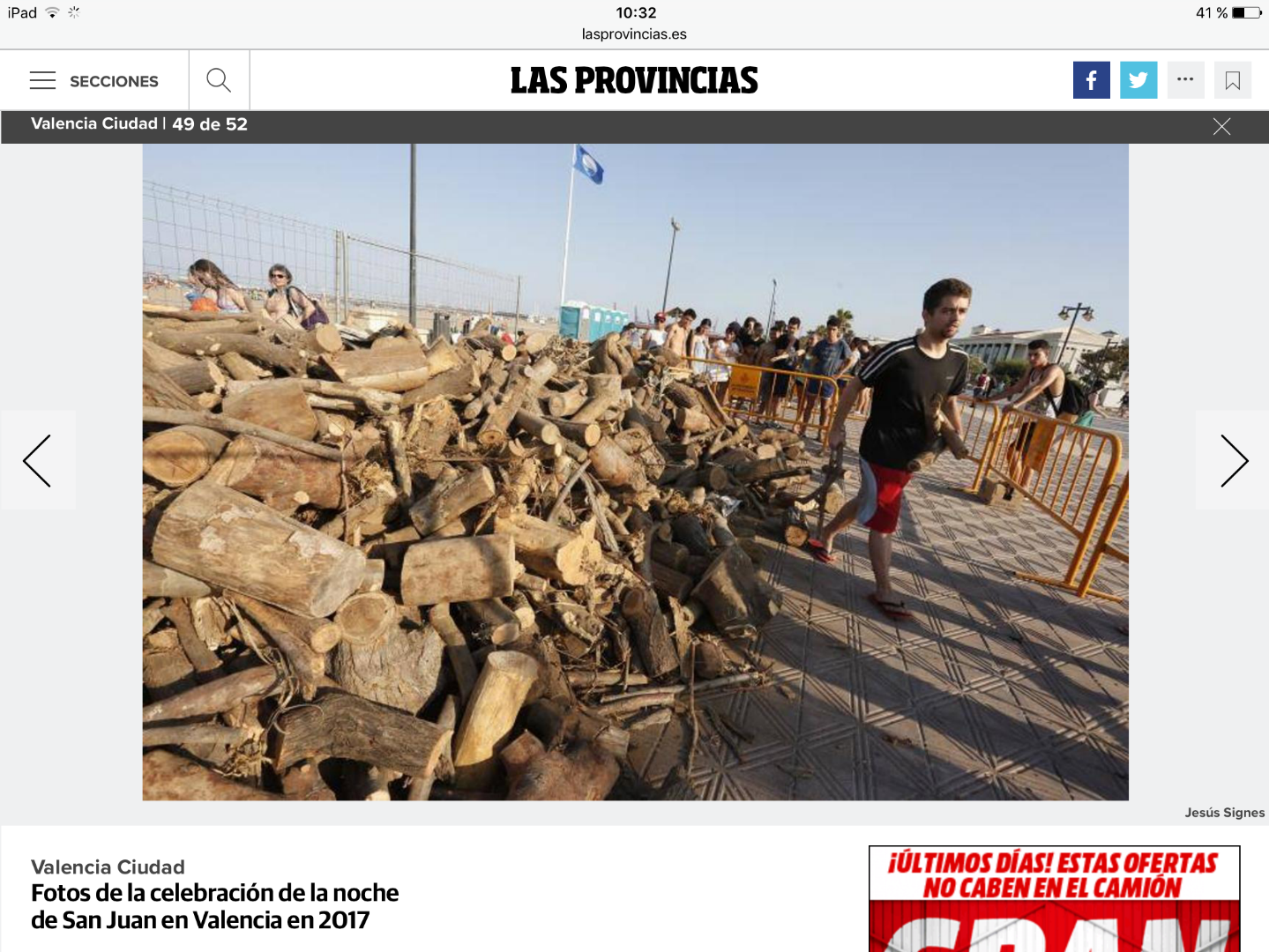 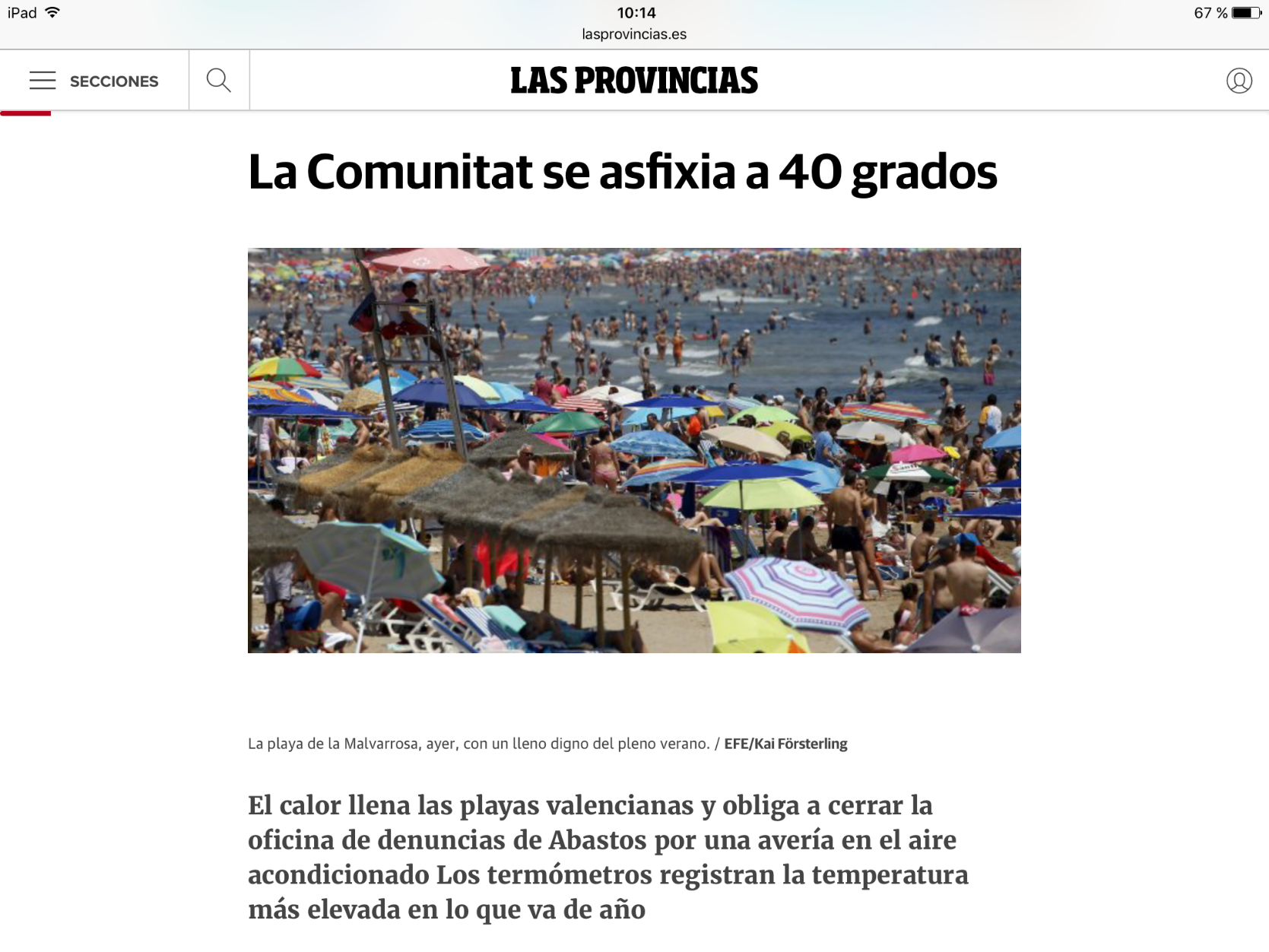 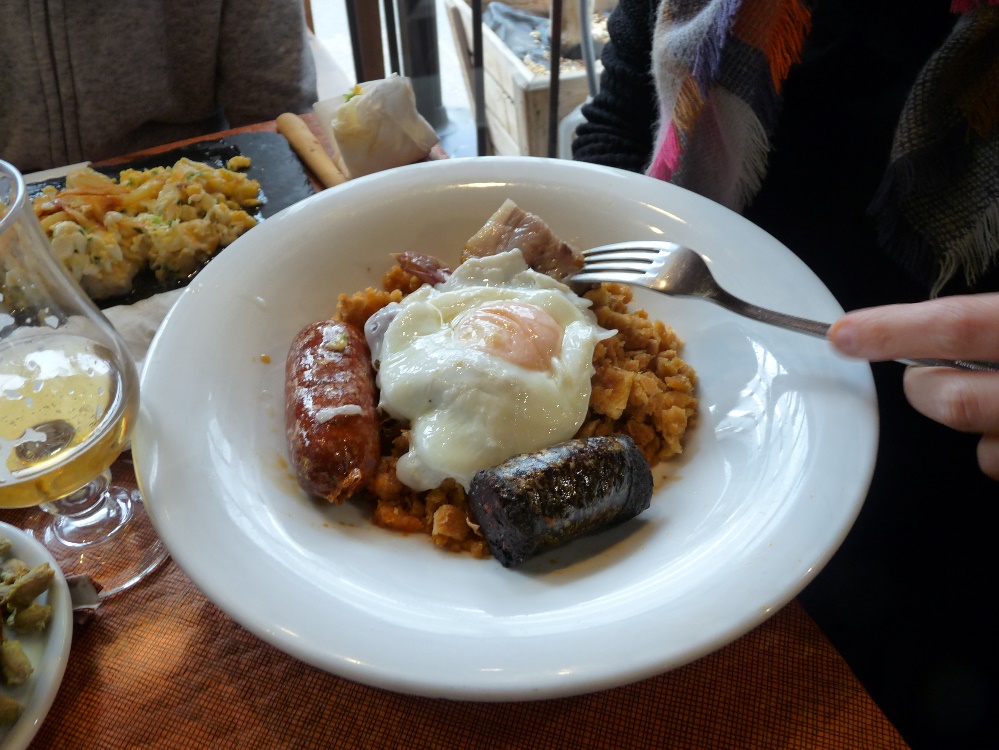 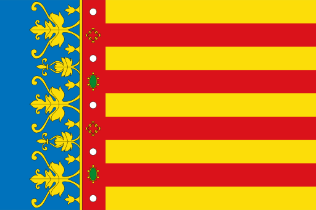 14
Télécom Ecole de Management
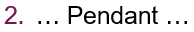 … tout en prenant des nouvelles du pays …
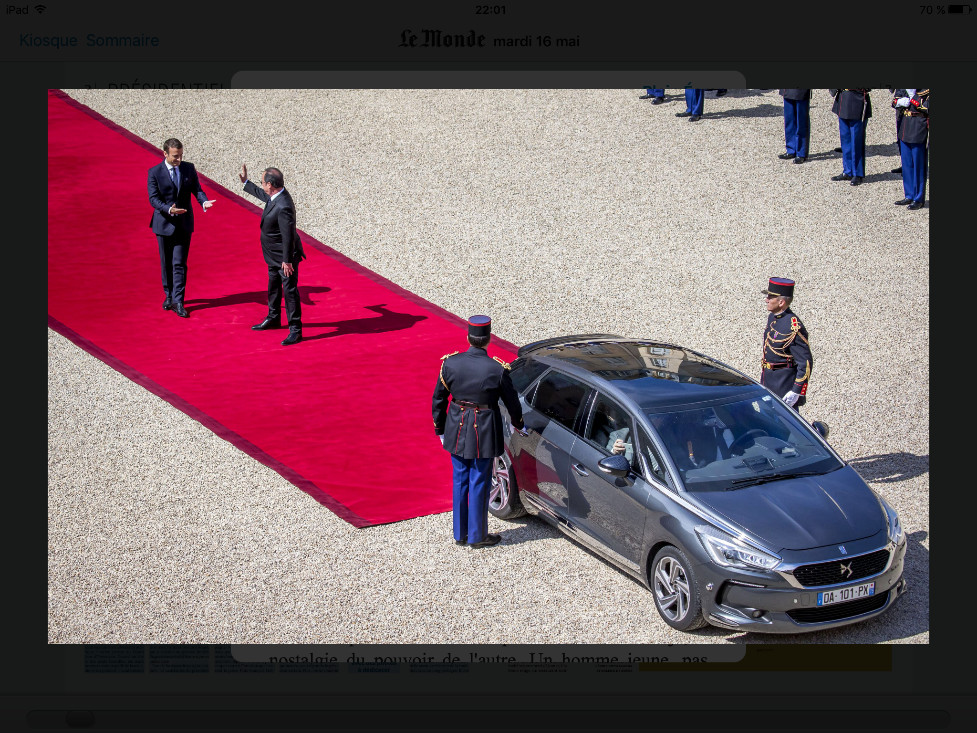 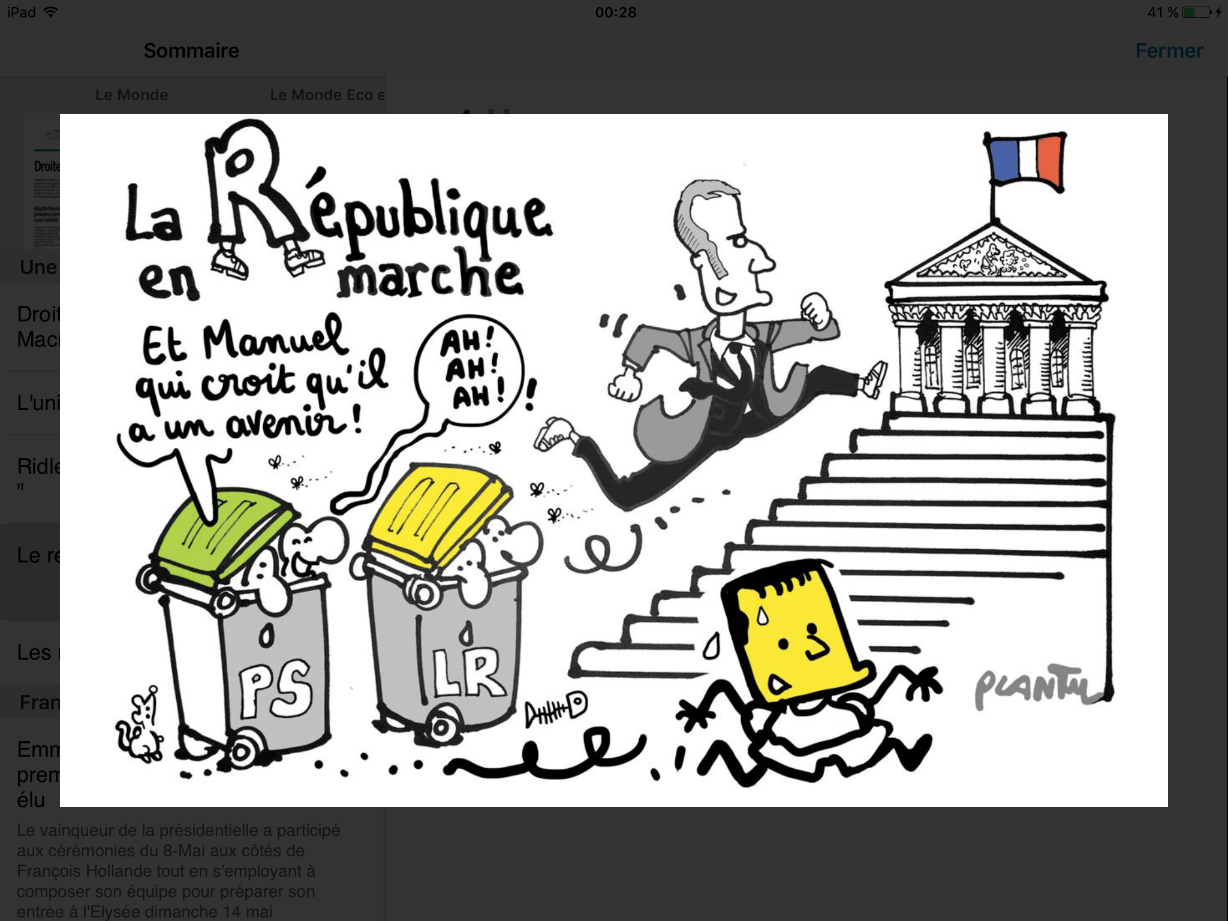 15
Télécom Ecole de Management
… mais toutes les bonnes choses ont une fin !
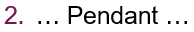 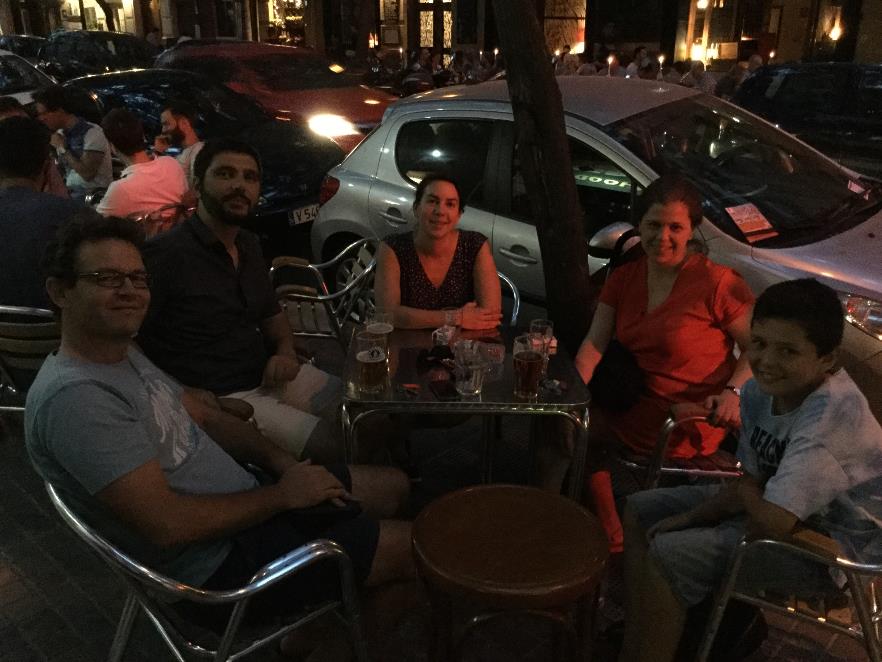 16
Télécom Ecole de Management
Le retour : préparer l’atterrissage…
page 17
Télécom Ecole de Management
[Speaker Notes: Source : NASA, sonde Cassini, http://www.liberation.fr/sciences/2017/04/23/une-photo-de-la-terre-et-22-plongeons-a-travers-les-anneaux-de-saturne_1564693]
…
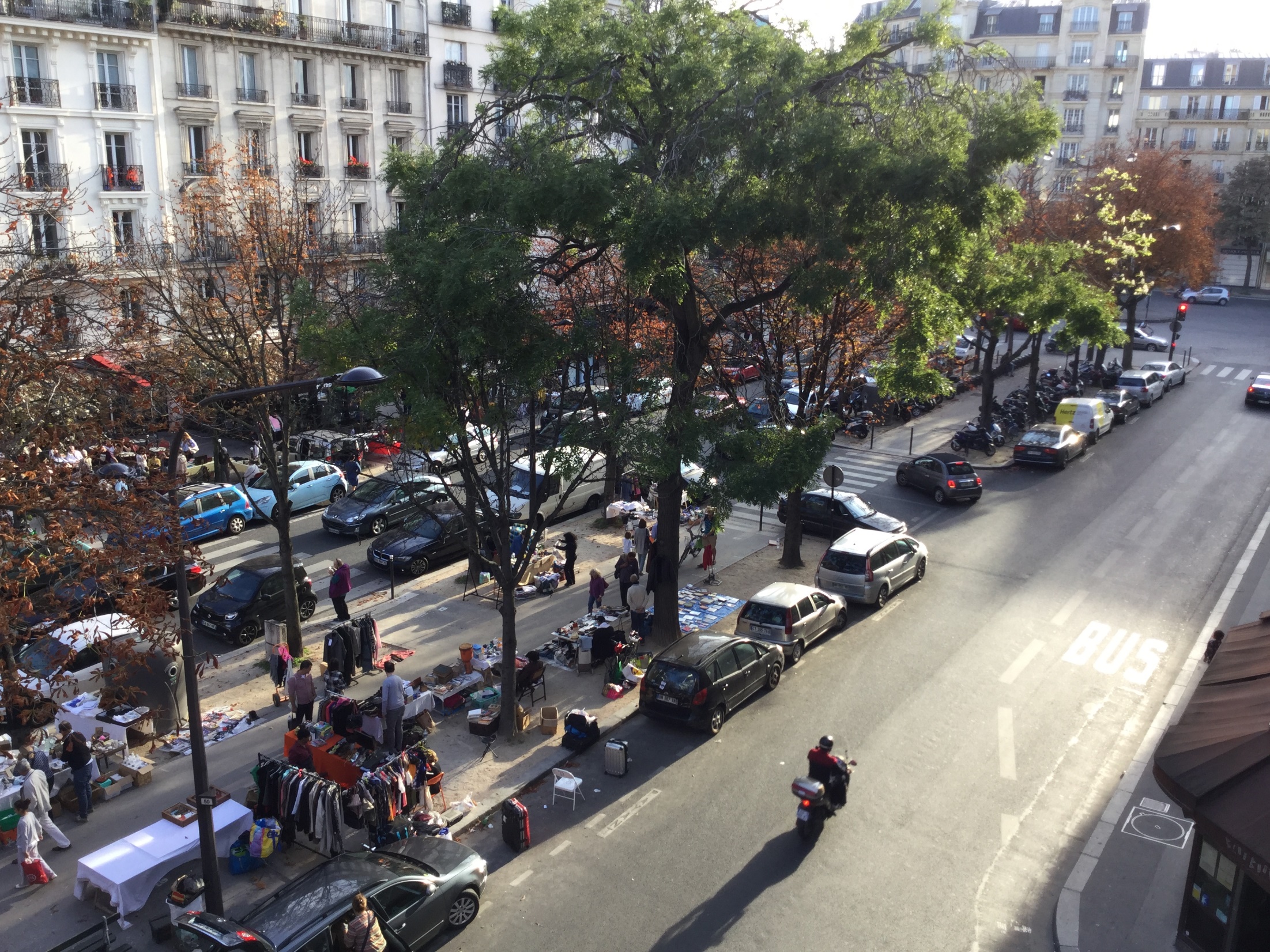 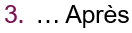 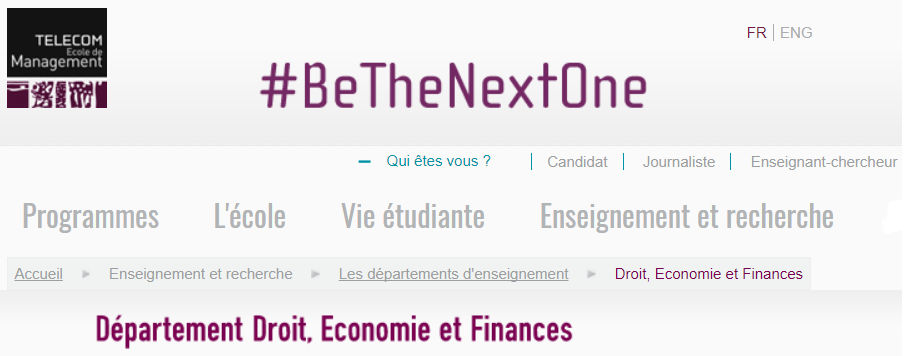 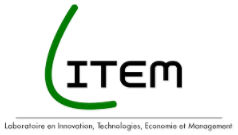 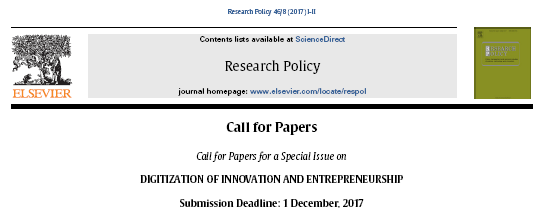 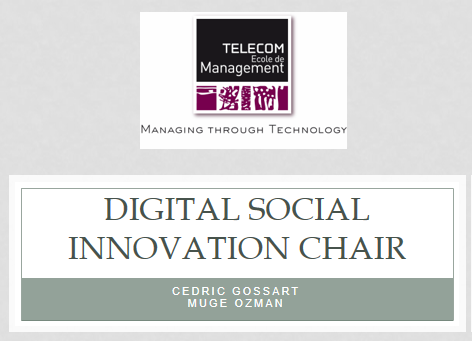 18
Projets envisagés dans le cadre de la chaire ISN
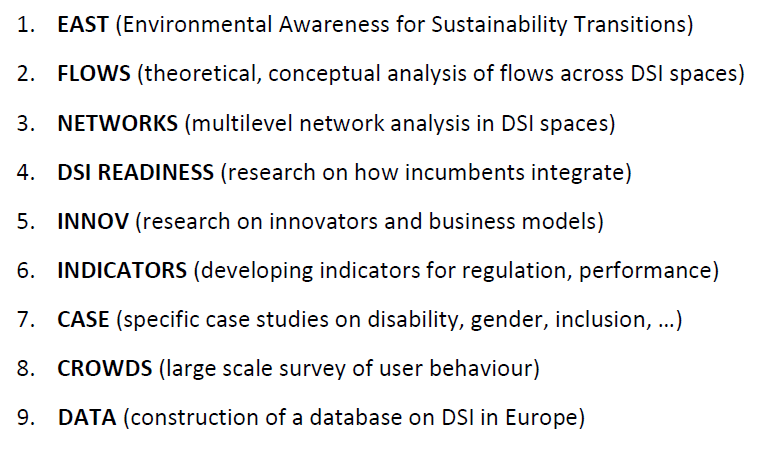 page 19
Télécom École de Management
Pour résumer…
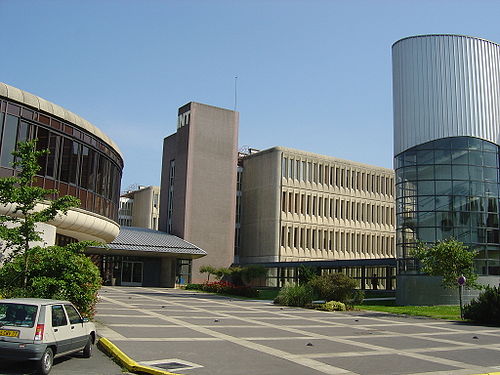 Avant…
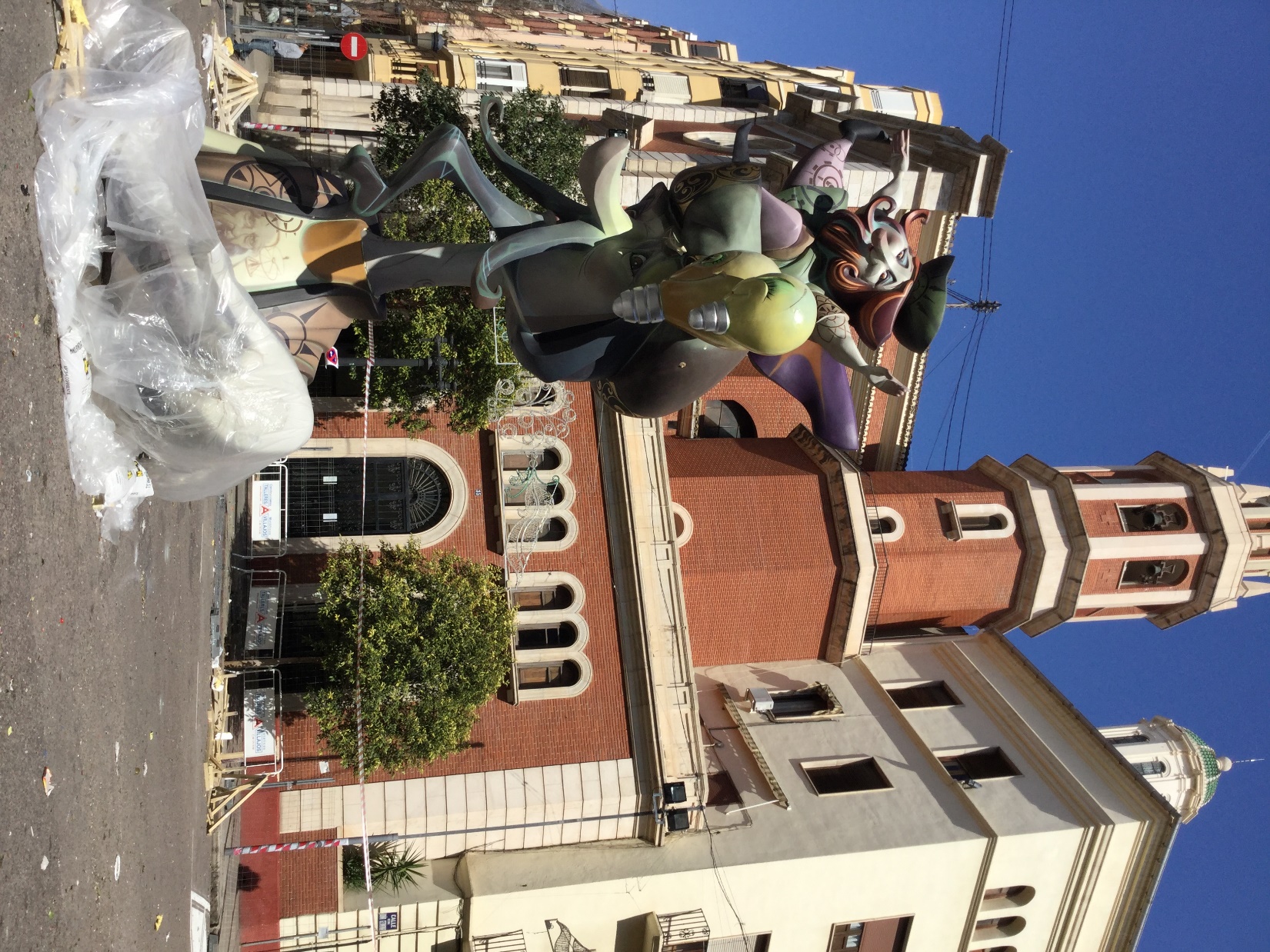 2. … Pendant …
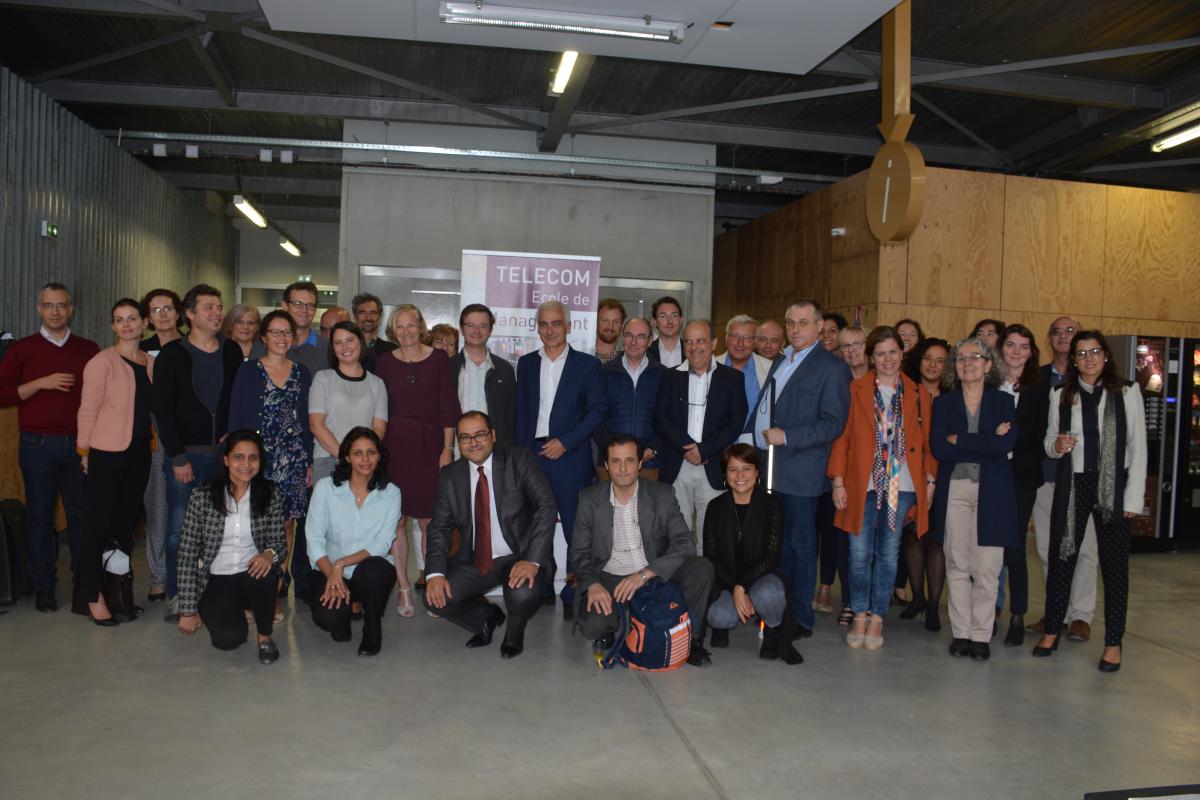 3. … Après.
20
07/11/2017
Télécom École de Management
¡ Gracias, y viva España !
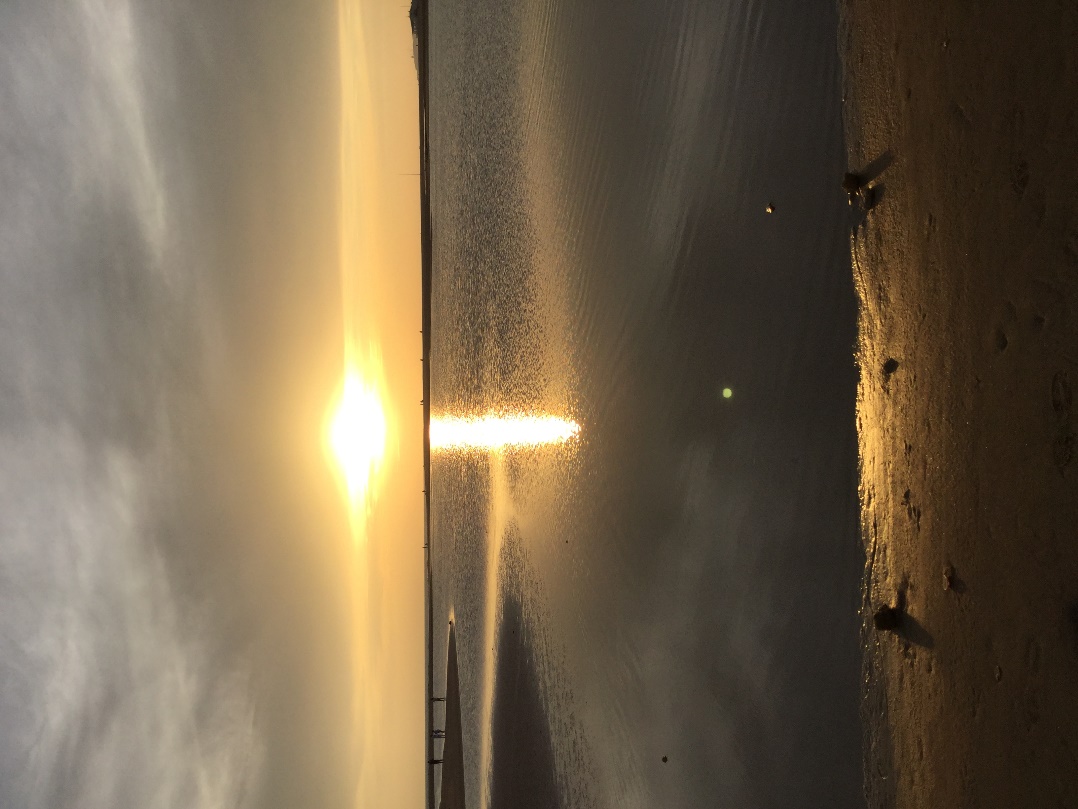 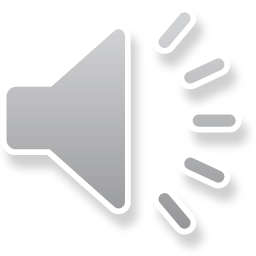 https://gossart.wp.imt.fr 

https://digitalsocinno.wp.imt.fr
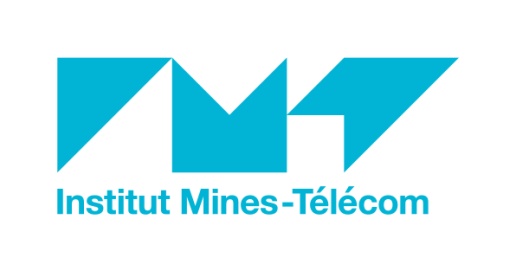 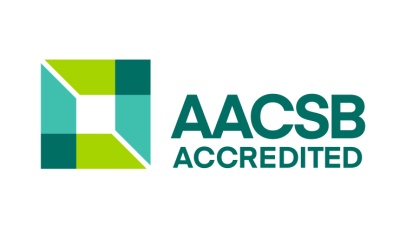 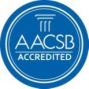 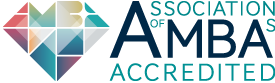 page 21
Télécom Ecole de Management